動態鏈結操作
Queue 範例
認識動態 Queue 物件
Queue 基本操作 put (或是 enqueue 或 push 或 add)
Queue 基本操作 get (或是 dequeue 或 pop 或 delete)
Queue 搜尋
輸出 Queue 內容
1
動態鏈結操作
首頁
下一頁
認識動態 Queue 物件
struct Node{
	int data;
	Node *next;
	Node():data(0), next(NULL) {};
	Node(int d):data(d), next(NULL) {};
};

class Queue{
private:
	Node *front;
	Node *back;
	int number;
public:
	Queue() : front(NULL), back(NULL), number(0) {};
	bool IsEmpty(){ return (number == 0); }
	int size(){ return number; }
2
動態鏈結操作
上一頁
下一頁
認識動態 Queue 物件
void put(int d){
	if (IsEmpty()) {
		front = new Node(d);
		back = front;
		number++;
	}
	else{
		Node *p = new Node(d);
		back->next = p;
		back = p;
		number++;
	}
}
int get(){
	if (IsEmpty())
		return(noData);
	else{
		int d;
		Node *p = front;
		d = front->data;
		if(front==back)
			back=front=front->next;
		else
			front = front->next;
		delete p;
		number--;
		return(d);
	}
}
3
動態鏈結操作
上一頁
下一頁
認識動態 Queue 物件
Node *search(int d){
	Node *p = front;
	while(p!=NULL){
		if(p->data==d){
			Node *q = new Node(d); //開新的 node 防止指標指到 private 資料
			return(q);
		}
		p=p->next;
	}
	return(NULL);
}

void print(){
	Node *p = front;
	while(p!=NULL){
		cout << p->data << endl;
		p = p->next;
	}
}};
4
動態鏈結操作
上一頁
下一頁
認識動態 Queue 物件
建構函數 (宣告時物件時會執行本函數)
Queue() : front(NULL), back(NULL), number(0) {};
Queue x;

int main() {
	int d;
	x.put(5);
	x.put(9);
	x.put(4);
	d=x.get();
	x.put(6);
	d=x.get();	x.print();
	return 0;
}
5
動態鏈結操作
上一頁
下一頁
認識動態 Queue 物件
x 物件
建構函數 (宣告時物件時會執行本函數)
Queue() : front(NULL), back(NULL), number(0) {};
Queue x;

int main() {
	int d;
	x.put(5);
	x.put(9);
	x.put(4);
	d=x.get();
	x.put(6);
	d=x.get();	x.print();
	return 0;
}
6
動態鏈結操作
上一頁
下一頁
認識動態 Queue 物件
x 物件
front
建構函數 (宣告時物件時會執行本函數)
Queue() : front(NULL), back(NULL), number(0) {};
Queue x;

int main() {
	int d;
	x.put(5);
	x.put(9);
	x.put(4);
	d=x.get();
	x.put(6);
	d=x.get();	x.print();
	return 0;
}
7
動態鏈結操作
上一頁
下一頁
認識動態 Queue 物件
x 物件
front
back
建構函數 (宣告時物件時會執行本函數)
Queue() : front(NULL), back(NULL), number(0) {};
Queue x;

int main() {
	int d;
	x.put(5);
	x.put(9);
	x.put(4);
	d=x.get();
	x.put(6);
	d=x.get();	x.print();
	return 0;
}
8
動態鏈結操作
上一頁
下一頁
認識動態 Queue 物件
number=0
x 物件
front
back
建構函數 (宣告時物件時會執行本函數)
Queue() : front(NULL), back(NULL), number(0) {};
Queue x;

int main() {
	int d;
	x.put(5);
	x.put(9);
	x.put(4);
	d=x.get();
	x.put(6);
	d=x.get();	x.print();
	return 0;
}
9
動態鏈結操作
上一頁
下一頁
認識動態 Queue 物件
number=0
x 物件
front
back
建構函數 (宣告時物件時會執行本函數)
Queue() : front(NULL), back(NULL), number(0) {};
d
Queue x;

int main() {
	int d;
	x.put(5);
	x.put(9);
	x.put(4);
	d=x.get();
	x.put(6);
	d=x.get();	x.print();
	return 0;
}
10
動態鏈結操作
上一頁
下一頁
認識動態 Queue 物件
number=1
x 物件
front
back
建構函數 (宣告時物件時會執行本函數)
Queue() : front(NULL), back(NULL), number(0) {};
d
5
Queue x;

int main() {
	int d;
	x.put(5);
	x.put(9);
	x.put(4);
	d=x.get();
	x.put(6);
	d=x.get();	x.print();
	return 0;
}
11
動態鏈結操作
上一頁
下一頁
認識動態 Queue 物件
number=2
x 物件
front
back
建構函數 (宣告時物件時會執行本函數)
Queue() : front(NULL), back(NULL), number(0) {};
d
5
9
Queue x;

int main() {
	int d;
	x.put(5);
	x.put(9);
	x.put(4);
	d=x.get();
	x.put(6);
	d=x.get();	x.print();
	return 0;
}
12
動態鏈結操作
上一頁
下一頁
認識動態 Queue 物件
number=3
x 物件
front
back
建構函數 (宣告時物件時會執行本函數)
Queue() : front(NULL), back(NULL), number(0) {};
d
5
9
4
Queue x;

int main() {
	int d;
	x.put(5);
	x.put(9);
	x.put(4);
	d=x.get();
	x.put(6);
	d=x.get();	x.print();
	return 0;
}
13
動態鏈結操作
上一頁
下一頁
認識動態 Queue 物件
number=2
x 物件
front
back
建構函數 (宣告時物件時會執行本函數)
Queue() : front(NULL), back(NULL), number(0) {};
d=5
5
9
4
Queue x;

int main() {
	int d;
	x.put(5);
	x.put(9);
	x.put(4);
	d=x.get();
	x.put(6);
	d=x.get();	x.print();
	return 0;
}
14
動態鏈結操作
上一頁
下一頁
認識動態 Queue 物件
number=3
x 物件
front
back
建構函數 (宣告時物件時會執行本函數)
Queue() : front(NULL), back(NULL), number(0) {};
d=5
9
4
6
Queue x;

int main() {
	int d;
	x.put(5);
	x.put(9);
	x.put(4);
	d=x.get();
	x.put(6);
	d=x.get();	x.print();
	return 0;
}
15
動態鏈結操作
上一頁
下一頁
認識動態 Queue 物件
number=2
x 物件
front
back
建構函數 (宣告時物件時會執行本函數)
Queue() : front(NULL), back(NULL), number(0) {};
d=9
9
4
6
Queue x;

int main() {
	int d;
	x.put(5);
	x.put(9);
	x.put(4);
	d=x.get();
	x.put(6);
	d=x.get();	x.print();
	return 0;
}
16
動態鏈結操作
上一頁
下一頁
認識動態 Queue 物件
number=2
x 物件
front
back
建構函數 (宣告時物件時會執行本函數)
Queue() : front(NULL), back(NULL), number(0) {};
d=9
4
6
Queue x;

int main() {
	int d;
	x.put(5);
	x.put(9);
	x.put(4);
	d=x.get();
	x.put(6);
	d=x.get();	x.print();
	return 0;
}
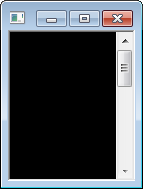 4
6
17
動態鏈結操作
上一頁
首頁
認識動態 Queue 物件
number=2
x 物件
front
back
建構函數 (宣告時物件時會執行本函數)
Queue() : front(NULL), back(NULL), number(0) {};
d=9
4
6
Queue x;

int main() {
	int d;
	x.put(5);
	x.put(9);
	x.put(4);
	d=x.get();
	x.put(6);
	d=x.get();	x.print();
	return 0;
}
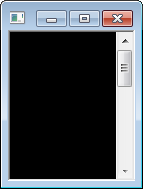 4
6
18
動態鏈結操作
首頁
下一頁
Queue 基本操作 put
bool IsEmpty(){ return (number == 0); }
struct Node{ //node 建構式
	int data;
	Node *next;
	Node():data(0), next(NULL) {};
	Node(int d):data(d), next(NULL) {};
};
front
back
x.put(5);
x.put(9);

void put(int d){
	if (IsEmpty()) {
		front = new Node(d);
		back = front;
		number++;
	}
	else{
		Node *p = new Node(d);
		back->next = p;
		back = p;
		number++;
	}
}
number=0
x 物件
19
動態鏈結操作
上一頁
下一頁
Queue 基本操作 put
bool IsEmpty(){ return (number == 0); }
struct Node{ //node 建構式
	int data;
	Node *next;
	Node():data(0), next(NULL) {};
	Node(int d):data(d), next(NULL) {};
};
front
back
x.put(5);
x.put(9);

void put(int d){
	if (IsEmpty()) {
		front = new Node(d);
		back = front;
		number++;
	}
	else{
		Node *p = new Node(d);
		back->next = p;
		back = p;
		number++;
	}
}
d=5
number=0
x 物件
20
動態鏈結操作
上一頁
下一頁
Queue 基本操作 put
bool IsEmpty(){ return (number == 0); }
struct Node{ //node 建構式
	int data;
	Node *next;
	Node():data(0), next(NULL) {};
	Node(int d):data(d), next(NULL) {};
};
front
back
x.put(5);
x.put(9);

void put(int d){
	if (IsEmpty()) {
		front = new Node(d);
		back = front;
		number++;
	}
	else{
		Node *p = new Node(d);
		back->next = p;
		back = p;
		number++;
	}
}
d=5
number=0
x 物件
21
動態鏈結操作
上一頁
下一頁
Queue 基本操作 put
bool IsEmpty(){ return (number == 0); }
struct Node{ //node 建構式
	int data;
	Node *next;
	Node():data(0), next(NULL) {};
	Node(int d):data(d), next(NULL) {};
};
front
back
x.put(5);
x.put(9);

void put(int d){
	if (IsEmpty()) {
		front = new Node(d);
		back = front;
		number++;
	}
	else{
		Node *p = new Node(d);
		back->next = p;
		back = p;
		number++;
	}
}
d=5
number=0
x 物件
22
動態鏈結操作
上一頁
下一頁
Queue 基本操作 put
bool IsEmpty(){ return (number == 0); }
struct Node{ //node 建構式
	int data;
	Node *next;
	Node():data(0), next(NULL) {};
	Node(int d):data(d), next(NULL) {};
};
front
back
x.put(5);
x.put(9);

void put(int d){
	if (IsEmpty()) {
		front = new Node(d);
		back = front;
		number++;
	}
	else{
		Node *p = new Node(d);
		back->next = p;
		back = p;
		number++;
	}
}
d=5
number=0
x 物件
23
動態鏈結操作
上一頁
下一頁
Queue 基本操作 put
bool IsEmpty(){ return (number == 0); }
struct Node{ //node 建構式
	int data;
	Node *next;
	Node():data(0), next(NULL) {};
	Node(int d):data(d), next(NULL) {};
};
front
back
x.put(5);
x.put(9);

void put(int d){
	if (IsEmpty()) {
		front = new Node(d);
		back = front;
		number++;
	}
	else{
		Node *p = new Node(d);
		back->next = p;
		back = p;
		number++;
	}
}
d=5
5
number=0
x 物件
24
動態鏈結操作
上一頁
下一頁
Queue 基本操作 put
bool IsEmpty(){ return (number == 0); }
struct Node{ //node 建構式
	int data;
	Node *next;
	Node():data(0), next(NULL) {};
	Node(int d):data(d), next(NULL) {};
};
front
back
x.put(5);
x.put(9);

void put(int d){
	if (IsEmpty()) {
		front = new Node(d);
		back = front;
		number++;
	}
	else{
		Node *p = new Node(d);
		back->next = p;
		back = p;
		number++;
	}
}
d=5
5
number=0
x 物件
25
動態鏈結操作
上一頁
下一頁
Queue 基本操作 put
bool IsEmpty(){ return (number == 0); }
struct Node{ //node 建構式
	int data;
	Node *next;
	Node():data(0), next(NULL) {};
	Node(int d):data(d), next(NULL) {};
};
front
x.put(5);
x.put(9);

void put(int d){
	if (IsEmpty()) {
		front = new Node(d);
		back = front;
		number++;
	}
	else{
		Node *p = new Node(d);
		back->next = p;
		back = p;
		number++;
	}
}
d=5
5
number=0
x 物件
back
26
動態鏈結操作
上一頁
下一頁
Queue 基本操作 put
bool IsEmpty(){ return (number == 0); }
struct Node{ //node 建構式
	int data;
	Node *next;
	Node():data(0), next(NULL) {};
	Node(int d):data(d), next(NULL) {};
};
front
x.put(5);
x.put(9);

void put(int d){
	if (IsEmpty()) {
		front = new Node(d);
		back = front;
		number++;
	}
	else{
		Node *p = new Node(d);
		back->next = p;
		back = p;
		number++;
	}
}
d=5
5
number=1
x 物件
back
27
動態鏈結操作
上一頁
下一頁
Queue 基本操作 put
bool IsEmpty(){ return (number == 0); }
struct Node{ //node 建構式
	int data;
	Node *next;
	Node():data(0), next(NULL) {};
	Node(int d):data(d), next(NULL) {};
};
front
x.put(5);
x.put(9);

void put(int d){
	if (IsEmpty()) {
		front = new Node(d);
		back = front;
		number++;
	}
	else{
		Node *p = new Node(d);
		back->next = p;
		back = p;
		number++;
	}
}
d=5
5
number=1
x 物件
back
28
動態鏈結操作
上一頁
下一頁
Queue 基本操作 put
bool IsEmpty(){ return (number == 0); }
struct Node{ //node 建構式
	int data;
	Node *next;
	Node():data(0), next(NULL) {};
	Node(int d):data(d), next(NULL) {};
};
front
x.put(5);
x.put(9);

void put(int d){
	if (IsEmpty()) {
		front = new Node(d);
		back = front;
		number++;
	}
	else{
		Node *p = new Node(d);
		back->next = p;
		back = p;
		number++;
	}
}
5
number=1
x 物件
back
29
動態鏈結操作
上一頁
下一頁
Queue 基本操作 put
bool IsEmpty(){ return (number == 0); }
struct Node{ //node 建構式
	int data;
	Node *next;
	Node():data(0), next(NULL) {};
	Node(int d):data(d), next(NULL) {};
};
front
x.put(5);
x.put(9);

void put(int d){
	if (IsEmpty()) {
		front = new Node(d);
		back = front;
		number++;
	}
	else{
		Node *p = new Node(d);
		back->next = p;
		back = p;
		number++;
	}
}
d=9
5
number=1
x 物件
back
30
動態鏈結操作
上一頁
下一頁
Queue 基本操作 put
bool IsEmpty(){ return (number == 0); }
struct Node{ //node 建構式
	int data;
	Node *next;
	Node():data(0), next(NULL) {};
	Node(int d):data(d), next(NULL) {};
};
front
x.put(5);
x.put(9);

void put(int d){
	if (IsEmpty()) {
		front = new Node(d);
		back = front;
		number++;
	}
	else{
		Node *p = new Node(d);
		back->next = p;
		back = p;
		number++;
	}
}
d=9
5
number=1
x 物件
back
31
動態鏈結操作
上一頁
下一頁
Queue 基本操作 put
bool IsEmpty(){ return (number == 0); }
struct Node{ //node 建構式
	int data;
	Node *next;
	Node():data(0), next(NULL) {};
	Node(int d):data(d), next(NULL) {};
};
front
x.put(5);
x.put(9);

void put(int d){
	if (IsEmpty()) {
		front = new Node(d);
		back = front;
		number++;
	}
	else{
		Node *p = new Node(d);
		back->next = p;
		back = p;
		number++;
	}
}
d=9
5
number=1
x 物件
back
32
動態鏈結操作
上一頁
下一頁
Queue 基本操作 put
bool IsEmpty(){ return (number == 0); }
struct Node{ //node 建構式
	int data;
	Node *next;
	Node():data(0), next(NULL) {};
	Node(int d):data(d), next(NULL) {};
};
front
x.put(5);
x.put(9);

void put(int d){
	if (IsEmpty()) {
		front = new Node(d);
		back = front;
		number++;
	}
	else{
		Node *p = new Node(d);
		back->next = p;
		back = p;
		number++;
	}
}
d=9
5
number=1
x 物件
p
back
33
動態鏈結操作
上一頁
下一頁
Queue 基本操作 put
bool IsEmpty(){ return (number == 0); }
struct Node{ //node 建構式
	int data;
	Node *next;
	Node():data(0), next(NULL) {};
	Node(int d):data(d), next(NULL) {};
};
front
x.put(5);
x.put(9);

void put(int d){
	if (IsEmpty()) {
		front = new Node(d);
		back = front;
		number++;
	}
	else{
		Node *p = new Node(d);
		back->next = p;
		back = p;
		number++;
	}
}
d=9
5
9
number=1
x 物件
p
back
34
動態鏈結操作
上一頁
下一頁
Queue 基本操作 put
bool IsEmpty(){ return (number == 0); }
struct Node{ //node 建構式
	int data;
	Node *next;
	Node():data(0), next(NULL) {};
	Node(int d):data(d), next(NULL) {};
};
front
x.put(5);
x.put(9);

void put(int d){
	if (IsEmpty()) {
		front = new Node(d);
		back = front;
		number++;
	}
	else{
		Node *p = new Node(d);
		back->next = p;
		back = p;
		number++;
	}
}
d=9
5
9
number=1
x 物件
p
back
35
動態鏈結操作
上一頁
下一頁
Queue 基本操作 put
bool IsEmpty(){ return (number == 0); }
struct Node{ //node 建構式
	int data;
	Node *next;
	Node():data(0), next(NULL) {};
	Node(int d):data(d), next(NULL) {};
};
front
x.put(5);
x.put(9);

void put(int d){
	if (IsEmpty()) {
		front = new Node(d);
		back = front;
		number++;
	}
	else{
		Node *p = new Node(d);
		back->next = p;
		back = p;
		number++;
	}
}
d=9
5
9
number=1
x 物件
p
back
36
動態鏈結操作
上一頁
下一頁
Queue 基本操作 put
bool IsEmpty(){ return (number == 0); }
struct Node{ //node 建構式
	int data;
	Node *next;
	Node():data(0), next(NULL) {};
	Node(int d):data(d), next(NULL) {};
};
front
x.put(5);
x.put(9);

void put(int d){
	if (IsEmpty()) {
		front = new Node(d);
		back = front;
		number++;
	}
	else{
		Node *p = new Node(d);
		back->next = p;
		back = p;
		number++;
	}
}
d=9
5
9
number=1
x 物件
p
back
37
動態鏈結操作
上一頁
下一頁
Queue 基本操作 put
bool IsEmpty(){ return (number == 0); }
struct Node{ //node 建構式
	int data;
	Node *next;
	Node():data(0), next(NULL) {};
	Node(int d):data(d), next(NULL) {};
};
front
x.put(5);
x.put(9);

void put(int d){
	if (IsEmpty()) {
		front = new Node(d);
		back = front;
		number++;
	}
	else{
		Node *p = new Node(d);
		back->next = p;
		back = p;
		number++;
	}
}
d=9
5
9
number=2
x 物件
p
back
38
動態鏈結操作
上一頁
下一頁
Queue 基本操作 put
bool IsEmpty(){ return (number == 0); }
struct Node{ //node 建構式
	int data;
	Node *next;
	Node():data(0), next(NULL) {};
	Node(int d):data(d), next(NULL) {};
};
front
x.put(5);
x.put(9);

void put(int d){
	if (IsEmpty()) {
		front = new Node(d);
		back = front;
		number++;
	}
	else{
		Node *p = new Node(d);
		back->next = p;
		back = p;
		number++;
	}
}
d=9
5
9
number=2
x 物件
p
back
39
動態鏈結操作
上一頁
首頁
Queue 基本操作 put
bool IsEmpty(){ return (number == 0); }
struct Node{ //node 建構式
	int data;
	Node *next;
	Node():data(0), next(NULL) {};
	Node(int d):data(d), next(NULL) {};
};
front
x.put(5);
x.put(9);

void put(int d){
	if (IsEmpty()) {
		front = new Node(d);
		back = front;
		number++;
	}
	else{
		Node *p = new Node(d);
		back->next = p;
		back = p;
		number++;
	}
}
d=9
5
9
number=2
x 物件
back
40
動態鏈結操作
首頁
下一頁
Queue 基本操作 get
bool IsEmpty(){ return (number == 0); }
front
d = x.get();
d = x.get();

int get(){
	if (IsEmpty())
		return(noData);
	else{
		int d;
		Node *p = front; d = front->data;
		if(front==back)
			back=front=front->next;
		else
			front = front->next;
		delete p;
		number--;
		return(d);
	}
}
d
5
9
number=2
x 物件
back
41
動態鏈結操作
上一頁
下一頁
Queue 基本操作 get
bool IsEmpty(){ return (number == 0); }
front
d = x.get();
d = x.get();

int get(){
	if (IsEmpty())
		return(noData);
	else{
		int d;
		Node *p = front; d = front->data;
		if(front==back)
			back=front=front->next;
		else
			front = front->next;
		delete p;
		number--;
		return(d);
	}
}
d
5
9
number=2
x 物件
back
42
動態鏈結操作
上一頁
下一頁
Queue 基本操作 get
bool IsEmpty(){ return (number == 0); }
front
d = x.get();
d = x.get();

int get(){
	if (IsEmpty())
		return(noData);
	else{
		int d;
		Node *p = front; d = front->data;
		if(front==back)
			back=front=front->next;
		else
			front = front->next;
		delete p;
		number--;
		return(d);
	}
}
d
5
9
number=2
x 物件
back
43
動態鏈結操作
上一頁
下一頁
Queue 基本操作 get
bool IsEmpty(){ return (number == 0); }
front
d = x.get();
d = x.get();

int get(){
	if (IsEmpty())
		return(noData);
	else{
		int d;
		Node *p = front; d = front->data;
		if(front==back)
			back=front=front->next;
		else
			front = front->next;
		delete p;
		number--;
		return(d);
	}
}
d
5
9
number=2
x 物件
d
back
44
動態鏈結操作
上一頁
下一頁
Queue 基本操作 get
bool IsEmpty(){ return (number == 0); }
front
d = x.get();
d = x.get();

int get(){
	if (IsEmpty())
		return(noData);
	else{
		int d;
		Node *p = front; d = front->data;
		if(front==back)
			back=front=front->next;
		else
			front = front->next;
		delete p;
		number--;
		return(d);
	}
}
d
5
9
number=2
x 物件
d
p
back
45
動態鏈結操作
上一頁
下一頁
Queue 基本操作 get
bool IsEmpty(){ return (number == 0); }
front
d = x.get();
d = x.get();

int get(){
	if (IsEmpty())
		return(noData);
	else{
		int d;
		Node *p = front; d = front->data;
		if(front==back)
			back=front=front->next;
		else
			front = front->next;
		delete p;
		number--;
		return(d);
	}
}
d
5
9
number=2
x 物件
d=5
p
back
46
動態鏈結操作
上一頁
下一頁
Queue 基本操作 get
bool IsEmpty(){ return (number == 0); }
front
d = x.get();
d = x.get();

int get(){
	if (IsEmpty())
		return(noData);
	else{
		int d;
		Node *p = front; d = front->data;
		if(front==back)
			back=front=front->next;
		else
			front = front->next;
		delete p;
		number--;
		return(d);
	}
}
d
5
9
number=2
x 物件
d=5
p
back
47
動態鏈結操作
上一頁
下一頁
Queue 基本操作 put
bool IsEmpty(){ return (number == 0); }
front
d = x.get();
d = x.get();

int get(){
	if (IsEmpty())
		return(noData);
	else{
		int d;
		Node *p = front; d = front->data;
		if(front==back)
			back=front=front->next;
		else
			front = front->next;
		delete p;
		number--;
		return(d);
	}
}
d
5
9
number=2
x 物件
d=5
p
back
48
動態鏈結操作
上一頁
下一頁
Queue 基本操作 get
bool IsEmpty(){ return (number == 0); }
front
d = x.get();
d = x.get();

int get(){
	if (IsEmpty())
		return(noData);
	else{
		int d;
		Node *p = front; d = front->data;
		if(front==back)
			back=front=front->next;
		else
			front = front->next;
		delete p;
		number--;
		return(d);
	}
}
d
9
number=2
x 物件
d=5
p
back
49
動態鏈結操作
上一頁
下一頁
Queue 基本操作 get
bool IsEmpty(){ return (number == 0); }
front
d = x.get();
d = x.get();

int get(){
	if (IsEmpty())
		return(noData);
	else{
		int d;
		Node *p = front; d = front->data;
		if(front==back)
			back=front=front->next;
		else
			front = front->next;
		delete p;
		number--;
		return(d);
	}
}
d
9
number=1
x 物件
d=5
p
back
50
動態鏈結操作
上一頁
下一頁
Queue 基本操作 get
bool IsEmpty(){ return (number == 0); }
front
d = x.get();
d = x.get();

int get(){
	if (IsEmpty())
		return(noData);
	else{
		int d;
		Node *p = front; d = front->data;
		if(front==back)
			back=front=front->next;
		else
			front = front->next;
		delete p;
		number--;
		return(d);
	}
}
d
9
number=1
x 物件
d=5
p
back
51
動態鏈結操作
上一頁
下一頁
Queue 基本操作 get
bool IsEmpty(){ return (number == 0); }
front
d = x.get();
d = x.get();

int get(){
	if (IsEmpty())
		return(noData);
	else{
		int d;
		Node *p = front; d = front->data;
		if(front==back)
			back=front=front->next;
		else
			front = front->next;
		delete p;
		number--;
		return(d);
	}
}
d = 5
9
number=1
x 物件
back
52
動態鏈結操作
上一頁
下一頁
Queue 基本操作 get
bool IsEmpty(){ return (number == 0); }
front
d = x.get();
d = x.get();

int get(){
	if (IsEmpty())
		return(noData);
	else{
		int d;
		Node *p = front; d = front->data;
		if(front==back)
			back=front=front->next;
		else
			front = front->next;
		delete p;
		number--;
		return(d);
	}
}
d = 5
9
number=1
x 物件
back
53
動態鏈結操作
上一頁
下一頁
Queue 基本操作 get
bool IsEmpty(){ return (number == 0); }
front
d = x.get();
d = x.get();

int get(){
	if (IsEmpty())
		return(noData);
	else{
		int d;
		Node *p = front; d = front->data;
		if(front==back)
			back=front=front->next;
		else
			front = front->next;
		delete p;
		number--;
		return(d);
	}
}
d = 5
9
number=1
x 物件
back
54
動態鏈結操作
上一頁
下一頁
Queue 基本操作 get
bool IsEmpty(){ return (number == 0); }
front
d = x.get();
d = x.get();

int get(){
	if (IsEmpty())
		return(noData);
	else{
		int d;
		Node *p = front; d = front->data;
		if(front==back)
			back=front=front->next;
		else
			front = front->next;
		delete p;
		number--;
		return(d);
	}
}
d = 5
9
number=1
x 物件
d
back
55
動態鏈結操作
上一頁
下一頁
Queue 基本操作 get
bool IsEmpty(){ return (number == 0); }
front
d = x.get();
d = x.get();

int get(){
	if (IsEmpty())
		return(noData);
	else{
		int d;
		Node *p = front; d = front->data;
		if(front==back)
			back=front=front->next;
		else
			front = front->next;
		delete p;
		number--;
		return(d);
	}
}
d = 5
9
number=1
x 物件
d
p
back
56
動態鏈結操作
上一頁
下一頁
Queue 基本操作 get
bool IsEmpty(){ return (number == 0); }
front
d = x.get();
d = x.get();

int get(){
	if (IsEmpty())
		return(noData);
	else{
		int d;
		Node *p = front; d = front->data;
		if(front==back)
			back=front=front->next;
		else
			front = front->next;
		delete p;
		number--;
		return(d);
	}
}
d = 5
9
number=1
x 物件
d=9
p
back
57
動態鏈結操作
上一頁
下一頁
Queue 基本操作 get
bool IsEmpty(){ return (number == 0); }
front
d = x.get();
d = x.get();

int get(){
	if (IsEmpty())
		return(noData);
	else{
		int d;
		Node *p = front; d = front->data;
		if(front==back)
			back=front=front->next;
		else
			front = front->next;
		delete p;
		number--;
		return(d);
	}
}
d = 5
9
number=1
x 物件
d=9
p
back
58
動態鏈結操作
上一頁
下一頁
Queue 基本操作 get
bool IsEmpty(){ return (number == 0); }
d = x.get();
d = x.get();

int get(){
	if (IsEmpty())
		return(noData);
	else{
		int d;
		Node *p = front; d = front->data;
		if(front==back)
			back=front=front->next;
		else
			front = front->next;
		delete p;
		number--;
		return(d);
	}
}
d = 5
9
number=1
x 物件
d=9
front
p
back
59
動態鏈結操作
上一頁
下一頁
Queue 基本操作 get
bool IsEmpty(){ return (number == 0); }
d = x.get();
d = x.get();

int get(){
	if (IsEmpty())
		return(noData);
	else{
		int d;
		Node *p = front; d = front->data;
		if(front==back)
			back=front=front->next;
		else
			front = front->next;
		delete p;
		number--;
		return(d);
	}
}
d = 5
number=1
x 物件
d=9
front
p
back
60
動態鏈結操作
上一頁
下一頁
Queue 基本操作 get
bool IsEmpty(){ return (number == 0); }
d = x.get();
d = x.get();

int get(){
	if (IsEmpty())
		return(noData);
	else{
		int d;
		Node *p = front; d = front->data;
		if(front==back)
			back=front=front->next;
		else
			front = front->next;
		delete p;
		number--;
		return(d);
	}
}
d = 5
number=0
x 物件
d=9
front
p
back
61
動態鏈結操作
上一頁
下一頁
Queue 基本操作 get
bool IsEmpty(){ return (number == 0); }
d = x.get();
d = x.get();

int get(){
	if (IsEmpty())
		return(noData);
	else{
		int d;
		Node *p = front; d = front->data;
		if(front==back)
			back=front=front->next;
		else
			front = front->next;
		delete p;
		number--;
		return(d);
	}
}
d = 5
number=0
x 物件
d=9
front
p
back
62
動態鏈結操作
上一頁
首頁
Queue 基本操作 get
bool IsEmpty(){ return (number == 0); }
d = x.get();
d = x.get();

int get(){
	if (IsEmpty())
		return(noData);
	else{
		int d;
		Node *p = front; d = front->data;
		if(front==back)
			back=front=front->next;
		else
			front = front->next;
		delete p;
		number--;
		return(d);
	}
}
d = 9
number=0
x 物件
front
back
63
動態鏈結操作
首頁
下一頁
Queue 基本操作 search
struct Node{ //node 建構式
	int data;
	Node *next;
	Node():data(0), next(NULL) {};
	Node(int d):data(d), next(NULL) {};
};
front
Node *y = x.search(9);
cout << y->data;delete y;
y = x.search(6);

Node *search(int d){
	Node *p = front;
	while(p!=NULL){
		if(p->data==d){
			Node *q = new Node(d); 
			return(q);
		}
		p=p->next;
	}
	return(NULL);
}
5
9
number=2
x 物件
back
64
動態鏈結操作
上一頁
下一頁
Queue 基本操作 search
struct Node{ //node 建構式
	int data;
	Node *next;
	Node():data(0), next(NULL) {};
	Node(int d):data(d), next(NULL) {};
};
front
Node *y = x.search(9);
cout << y->data;delete y;
y = x.search(6);

Node *search(int d){
	Node *p = front;
	while(p!=NULL){
		if(p->data==d){
			Node *q = new Node(d); 
			return(q);
		}
		p=p->next;
	}
	return(NULL);
}
5
9
number=2
x 物件
y
back
65
動態鏈結操作
上一頁
下一頁
Queue 基本操作 search
struct Node{ //node 建構式
	int data;
	Node *next;
	Node():data(0), next(NULL) {};
	Node(int d):data(d), next(NULL) {};
};
front
Node *y = x.search(9);
cout << y->data;delete y;
y = x.search(6);

Node *search(int d){
	Node *p = front;
	while(p!=NULL){
		if(p->data==d){
			Node *q = new Node(d); 
			return(q);
		}
		p=p->next;
	}
	return(NULL);
}
5
9
number=2
x 物件
d = 9
y
p
back
66
動態鏈結操作
上一頁
下一頁
Queue 基本操作 search
struct Node{ //node 建構式
	int data;
	Node *next;
	Node():data(0), next(NULL) {};
	Node(int d):data(d), next(NULL) {};
};
front
Node *y = x.search(9);
cout << y->data;delete y;
y = x.search(6);

Node *search(int d){
	Node *p = front;
	while(p!=NULL){
		if(p->data==d){
			Node *q = new Node(d); 
			return(q);
		}
		p=p->next;
	}
	return(NULL);
}
5
9
number=2
x 物件
d = 9
y
p
back
67
動態鏈結操作
上一頁
下一頁
Queue 基本操作 search
struct Node{ //node 建構式
	int data;
	Node *next;
	Node():data(0), next(NULL) {};
	Node(int d):data(d), next(NULL) {};
};
front
Node *y = x.search(9);
cout << y->data;delete y;
y = x.search(6);

Node *search(int d){
	Node *p = front;
	while(p!=NULL){
		if(p->data==d){
			Node *q = new Node(d); 
			return(q);
		}
		p=p->next;
	}
	return(NULL);
}
5
9
number=2
x 物件
d = 9
y
p
back
68
動態鏈結操作
上一頁
下一頁
Queue 基本操作 search
struct Node{ //node 建構式
	int data;
	Node *next;
	Node():data(0), next(NULL) {};
	Node(int d):data(d), next(NULL) {};
};
front
Node *y = x.search(9);
cout << y->data;delete y;
y = x.search(6);

Node *search(int d){
	Node *p = front;
	while(p!=NULL){
		if(p->data==d){
			Node *q = new Node(d); 
			return(q);
		}
		p=p->next;
	}
	return(NULL);
}
5
9
number=2
x 物件
d = 9
y
p
back
69
動態鏈結操作
上一頁
下一頁
Queue 基本操作 search
struct Node{ //node 建構式
	int data;
	Node *next;
	Node():data(0), next(NULL) {};
	Node(int d):data(d), next(NULL) {};
};
front
Node *y = x.search(9);
cout << y->data;delete y;
y = x.search(6);

Node *search(int d){
	Node *p = front;
	while(p!=NULL){
		if(p->data==d){
			Node *q = new Node(d); 
			return(q);
		}
		p=p->next;
	}
	return(NULL);
}
5
9
number=2
x 物件
d = 9
y
p
back
70
動態鏈結操作
上一頁
下一頁
Queue 基本操作 search
struct Node{ //node 建構式
	int data;
	Node *next;
	Node():data(0), next(NULL) {};
	Node(int d):data(d), next(NULL) {};
};
front
Node *y = x.search(9);
cout << y->data;delete y;
y = x.search(6);

Node *search(int d){
	Node *p = front;
	while(p!=NULL){
		if(p->data==d){
			Node *q = new Node(d); 
			return(q);
		}
		p=p->next;
	}
	return(NULL);
}
5
9
number=2
x 物件
d = 9
y
p
back
71
動態鏈結操作
上一頁
下一頁
Queue 基本操作 search
struct Node{ //node 建構式
	int data;
	Node *next;
	Node():data(0), next(NULL) {};
	Node(int d):data(d), next(NULL) {};
};
front
Node *y = x.search(9);
cout << y->data;delete y;
y = x.search(6);

Node *search(int d){
	Node *p = front;
	while(p!=NULL){
		if(p->data==d){
			Node *q = new Node(d); 
			return(q);
		}
		p=p->next;
	}
	return(NULL);
}
5
9
number=2
x 物件
d = 9
y
q
p
back
72
動態鏈結操作
上一頁
下一頁
Queue 基本操作 search
struct Node{ //node 建構式
	int data;
	Node *next;
	Node():data(0), next(NULL) {};
	Node(int d):data(d), next(NULL) {};
};
front
Node *y = x.search(9);
cout << y->data;delete y;
y = x.search(6);

Node *search(int d){
	Node *p = front;
	while(p!=NULL){
		if(p->data==d){
			Node *q = new Node(d); 
			return(q);
		}
		p=p->next;
	}
	return(NULL);
}
5
9
number=2
x 物件
d = 9
y
q
p
back
73
動態鏈結操作
上一頁
下一頁
Queue 基本操作 search
struct Node{ //node 建構式
	int data;
	Node *next;
	Node():data(0), next(NULL) {};
	Node(int d):data(d), next(NULL) {};
};
front
Node *y = x.search(9);
cout << y->data;delete y;
y = x.search(6);

Node *search(int d){
	Node *p = front;
	while(p!=NULL){
		if(p->data==d){
			Node *q = new Node(d); 
			return(q);
		}
		p=p->next;
	}
	return(NULL);
}
5
9
9
number=2
x 物件
d = 9
y
q
p
back
74
動態鏈結操作
上一頁
下一頁
Queue 基本操作 search
struct Node{ //node 建構式
	int data;
	Node *next;
	Node():data(0), next(NULL) {};
	Node(int d):data(d), next(NULL) {};
};
front
Node *y = x.search(9);
cout << y->data;delete y;
y = x.search(6);

Node *search(int d){
	Node *p = front;
	while(p!=NULL){
		if(p->data==d){
			Node *q = new Node(d); 
			return(q);
		}
		p=p->next;
	}
	return(NULL);
}
5
9
9
number=2
x 物件
d = 9
y
q
p
back
75
動態鏈結操作
上一頁
下一頁
Queue 基本操作 search
struct Node{ //node 建構式
	int data;
	Node *next;
	Node():data(0), next(NULL) {};
	Node(int d):data(d), next(NULL) {};
};
front
Node *y = x.search(9);
cout << y->data;delete y;
y = x.search(6);

Node *search(int d){
	Node *p = front;
	while(p!=NULL){
		if(p->data==d){
			Node *q = new Node(d); 
			return(q);
		}
		p=p->next;
	}
	return(NULL);
}
5
9
9
number=2
x 物件
d = 9
y
q
p
back
76
動態鏈結操作
上一頁
下一頁
Queue 基本操作 search
struct Node{ //node 建構式
	int data;
	Node *next;
	Node():data(0), next(NULL) {};
	Node(int d):data(d), next(NULL) {};
};
front
Node *y = x.search(9);
cout << y->data;delete y;
y = x.search(6);

Node *search(int d){
	Node *p = front;
	while(p!=NULL){
		if(p->data==d){
			Node *q = new Node(d); 
			return(q);
		}
		p=p->next;
	}
	return(NULL);
}
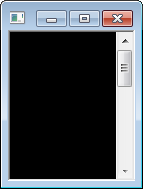 9
5
9
9
number=2
x 物件
y
back
77
動態鏈結操作
上一頁
下一頁
Queue 基本操作 search
struct Node{ //node 建構式
	int data;
	Node *next;
	Node():data(0), next(NULL) {};
	Node(int d):data(d), next(NULL) {};
};
front
Node *y = x.search(9);
cout << y->data;delete y;
y = x.search(6);

Node *search(int d){
	Node *p = front;
	while(p!=NULL){
		if(p->data==d){
			Node *q = new Node(d); 
			return(q);
		}
		p=p->next;
	}
	return(NULL);
}
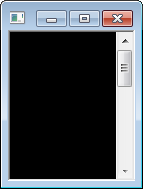 9
5
9
number=2
x 物件
y
back
78
動態鏈結操作
上一頁
下一頁
Queue 基本操作 search
struct Node{ //node 建構式
	int data;
	Node *next;
	Node():data(0), next(NULL) {};
	Node(int d):data(d), next(NULL) {};
};
front
Node *y = x.search(9);
cout << y->data;delete y;
y = x.search(6);

Node *search(int d){
	Node *p = front;
	while(p!=NULL){
		if(p->data==d){
			Node *q = new Node(d); 
			return(q);
		}
		p=p->next;
	}
	return(NULL);
}
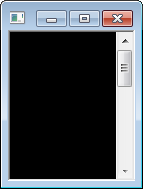 9
5
9
number=2
x 物件
y
back
79
動態鏈結操作
上一頁
下一頁
Queue 基本操作 search
struct Node{ //node 建構式
	int data;
	Node *next;
	Node():data(0), next(NULL) {};
	Node(int d):data(d), next(NULL) {};
};
front
Node *y = x.search(9);
cout << y->data;delete y;
y = x.search(6);

Node *search(int d){
	Node *p = front;
	while(p!=NULL){
		if(p->data==d){
			Node *q = new Node(d); 
			return(q);
		}
		p=p->next;
	}
	return(NULL);
}
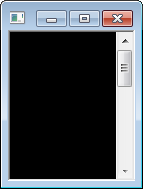 9
5
9
number=2
x 物件
d = 6
y
p
back
80
動態鏈結操作
上一頁
下一頁
Queue 基本操作 search
struct Node{ //node 建構式
	int data;
	Node *next;
	Node():data(0), next(NULL) {};
	Node(int d):data(d), next(NULL) {};
};
front
Node *y = x.search(9);
cout << y->data;delete y;
y = x.search(6);

Node *search(int d){
	Node *p = front;
	while(p!=NULL){
		if(p->data==d){
			Node *q = new Node(d); 
			return(q);
		}
		p=p->next;
	}
	return(NULL);
}
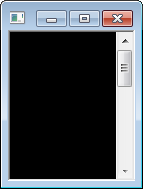 9
5
9
number=2
x 物件
d = 6
y
p
back
81
動態鏈結操作
上一頁
下一頁
Queue 基本操作 search
struct Node{ //node 建構式
	int data;
	Node *next;
	Node():data(0), next(NULL) {};
	Node(int d):data(d), next(NULL) {};
};
front
Node *y = x.search(9);
cout << y->data;delete y;
y = x.search(6);

Node *search(int d){
	Node *p = front;
	while(p!=NULL){
		if(p->data==d){
			Node *q = new Node(d); 
			return(q);
		}
		p=p->next;
	}
	return(NULL);
}
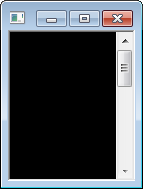 9
5
9
number=2
x 物件
d = 6
y
p
back
82
動態鏈結操作
上一頁
下一頁
Queue 基本操作 search
struct Node{ //node 建構式
	int data;
	Node *next;
	Node():data(0), next(NULL) {};
	Node(int d):data(d), next(NULL) {};
};
front
Node *y = x.search(9);
cout << y->data;delete y;
y = x.search(6);

Node *search(int d){
	Node *p = front;
	while(p!=NULL){
		if(p->data==d){
			Node *q = new Node(d); 
			return(q);
		}
		p=p->next;
	}
	return(NULL);
}
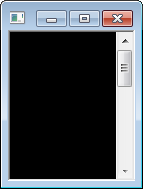 9
5
9
number=2
x 物件
d = 6
y
p
back
83
動態鏈結操作
上一頁
下一頁
Queue 基本操作 search
struct Node{ //node 建構式
	int data;
	Node *next;
	Node():data(0), next(NULL) {};
	Node(int d):data(d), next(NULL) {};
};
front
Node *y = x.search(9);
cout << y->data;delete y;
y = x.search(6);

Node *search(int d){
	Node *p = front;
	while(p!=NULL){
		if(p->data==d){
			Node *q = new Node(d); 
			return(q);
		}
		p=p->next;
	}
	return(NULL);
}
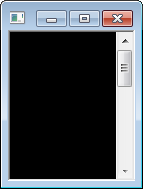 9
5
9
number=2
x 物件
d = 6
y
p
back
84
動態鏈結操作
上一頁
下一頁
Queue 基本操作 search
struct Node{ //node 建構式
	int data;
	Node *next;
	Node():data(0), next(NULL) {};
	Node(int d):data(d), next(NULL) {};
};
front
Node *y = x.search(9);
cout << y->data;delete y;
y = x.search(6);

Node *search(int d){
	Node *p = front;
	while(p!=NULL){
		if(p->data==d){
			Node *q = new Node(d); 
			return(q);
		}
		p=p->next;
	}
	return(NULL);
}
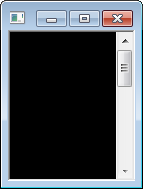 9
5
9
number=2
x 物件
d = 6
y
p
back
85
動態鏈結操作
上一頁
下一頁
Queue 基本操作 search
struct Node{ //node 建構式
	int data;
	Node *next;
	Node():data(0), next(NULL) {};
	Node(int d):data(d), next(NULL) {};
};
front
Node *y = x.search(9);
cout << y->data;delete y;
y = x.search(6);

Node *search(int d){
	Node *p = front;
	while(p!=NULL){
		if(p->data==d){
			Node *q = new Node(d); 
			return(q);
		}
		p=p->next;
	}
	return(NULL);
}
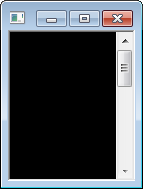 9
5
9
number=2
x 物件
d = 6
y
p
back
86
動態鏈結操作
上一頁
下一頁
Queue 基本操作 search
struct Node{ //node 建構式
	int data;
	Node *next;
	Node():data(0), next(NULL) {};
	Node(int d):data(d), next(NULL) {};
};
front
Node *y = x.search(9);
cout << y->data;delete y;
y = x.search(6);

Node *search(int d){
	Node *p = front;
	while(p!=NULL){
		if(p->data==d){
			Node *q = new Node(d); 
			return(q);
		}
		p=p->next;
	}
	return(NULL);
}
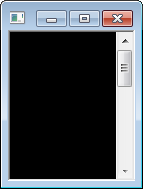 9
5
9
number=2
x 物件
d = 6
y
p
back
87
動態鏈結操作
上一頁
下一頁
Queue 基本操作 search
struct Node{ //node 建構式
	int data;
	Node *next;
	Node():data(0), next(NULL) {};
	Node(int d):data(d), next(NULL) {};
};
front
Node *y = x.search(9);
cout << y->data;delete y;
y = x.search(6);

Node *search(int d){
	Node *p = front;
	while(p!=NULL){
		if(p->data==d){
			Node *q = new Node(d); 
			return(q);
		}
		p=p->next;
	}
	return(NULL);
}
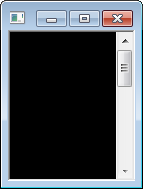 9
5
9
number=2
x 物件
d = 6
y
p
back
88
動態鏈結操作
上一頁
首頁
Queue 基本操作 search
struct Node{ //node 建構式
	int data;
	Node *next;
	Node():data(0), next(NULL) {};
	Node(int d):data(d), next(NULL) {};
};
front
Node *y = x.search(9);
cout << y->data;delete y;
y = x.search(6);

Node *search(int d){
	Node *p = front;
	while(p!=NULL){
		if(p->data==d){
			Node *q = new Node(d); 
			return(q);
		}
		p=p->next;
	}
	return(NULL);
}
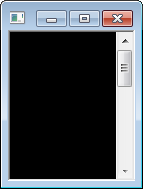 9
5
9
number=2
x 物件
y
back
89
動態鏈結操作
首頁
下一頁
輸出 Queue 內容
front
void print(){
	Node *p = front;
	while(p!=NULL){
		cout << p->data << endl;
		p = p->next;
	}
}
5
9
number=2
x 物件
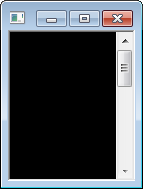 back
90
動態鏈結操作
上一頁
下一頁
輸出 Queue 內容
front
void print(){
	Node *p = front;
	while(p!=NULL){
		cout << p->data << endl;
		p = p->next;
	}
}
5
9
number=2
x 物件
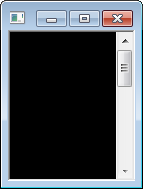 p
back
91
動態鏈結操作
上一頁
下一頁
輸出 Queue 內容
front
void print(){
	Node *p = front;
	while(p!=NULL){
		cout << p->data << endl;
		p = p->next;
	}
}
5
9
number=2
x 物件
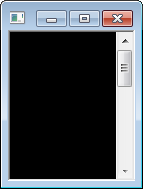 p
back
92
動態鏈結操作
上一頁
下一頁
輸出 Queue 內容
front
void print(){
	Node *p = front;
	while(p!=NULL){
		cout << p->data << endl;
		p = p->next;
	}
}
5
9
number=2
x 物件
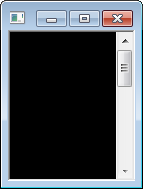 5
p
back
93
動態鏈結操作
上一頁
下一頁
輸出 Queue 內容
front
void print(){
	Node *p = front;
	while(p!=NULL){
		cout << p->data << endl;
		p = p->next;
	}
}
5
9
number=2
x 物件
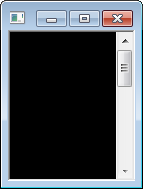 5
p
back
94
動態鏈結操作
上一頁
下一頁
輸出 Queue 內容
front
void print(){
	Node *p = front;
	while(p!=NULL){
		cout << p->data << endl;
		p = p->next;
	}
}
5
9
number=2
x 物件
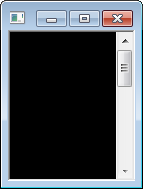 5
p
back
95
動態鏈結操作
上一頁
下一頁
輸出 Queue 內容
front
void print(){
	Node *p = front;
	while(p!=NULL){
		cout << p->data << endl;
		p = p->next;
	}
}
5
9
number=2
x 物件
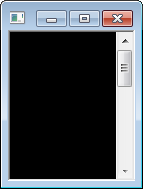 5
9
p
back
96
動態鏈結操作
上一頁
下一頁
輸出 Queue 內容
front
void print(){
	Node *p = front;
	while(p!=NULL){
		cout << p->data << endl;
		p = p->next;
	}
}
5
9
number=2
x 物件
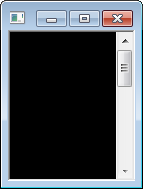 5
9
p
back
97
動態鏈結操作
上一頁
下一頁
輸出 Queue 內容
front
void print(){
	Node *p = front;
	while(p!=NULL){
		cout << p->data << endl;
		p = p->next;
	}
}
5
9
number=2
x 物件
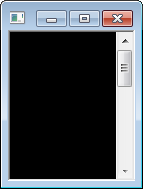 5
9
p
back
98
動態鏈結操作
上一頁
首頁
輸出 Queue 內容
front
void print(){
	Node *p = front;
	while(p!=NULL){
		cout << p->data << endl;
		p = p->next;
	}
}
5
9
number=2
x 物件
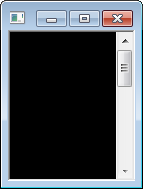 5
9
p
back
99